Autonomous Cyber-Physical Systems:Course Introduction
Spring 2019: CS 599
Instructor: Jyo Deshmukh

Course materials: http://www-bcf.usc.edu/~jdeshmuk/teaching/cs599-autocps-spring-2019/
1
What is a Cyber-Physical System?
Different ways to answer this question!
Wikipedia: A Cyber-Physical system (CPS) is a mechanism controlled or monitored by software algorithms.
NSF: engineered systems built from, and depending upon, the seamless integration of algorithms and physical components 
From a historical perspective CPS combines elements of cybernetics, mechatronics, control theory, process science, embedded systems, distributed control, and more recently communication.
One common saying: CPS = Control + Computation + Communication
2
Our focus on CPS in this course
Control
Systems where the behavior of the physical components is strongly influenced by the software components
Systems where there the communication between the physical component and the software component may be direct or through a network
Systems in which the primary role played by software is control (in contrast to passive monitoring)
Communication
Computation
CPS
3
One view of a CPS
Actuators
Physical component
Sensors
Environment/Plant
Communication Network
Controller
(Some embedded code)
4
Examples
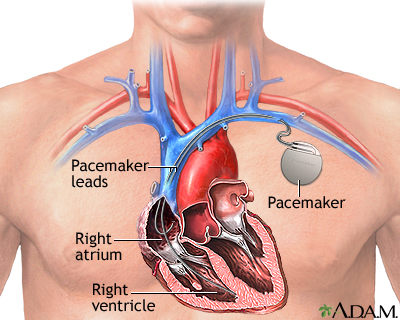 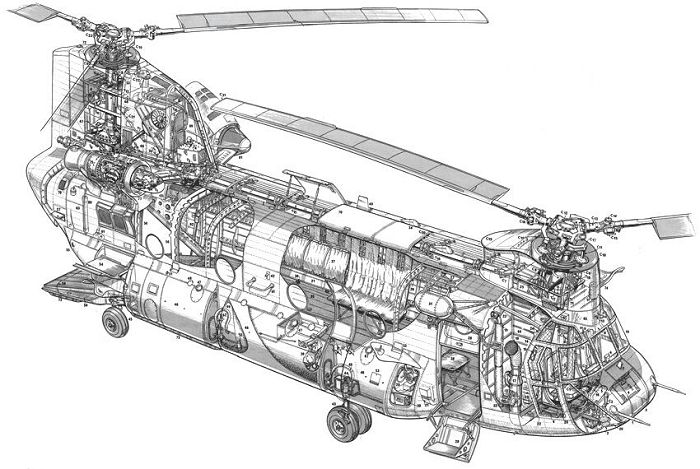 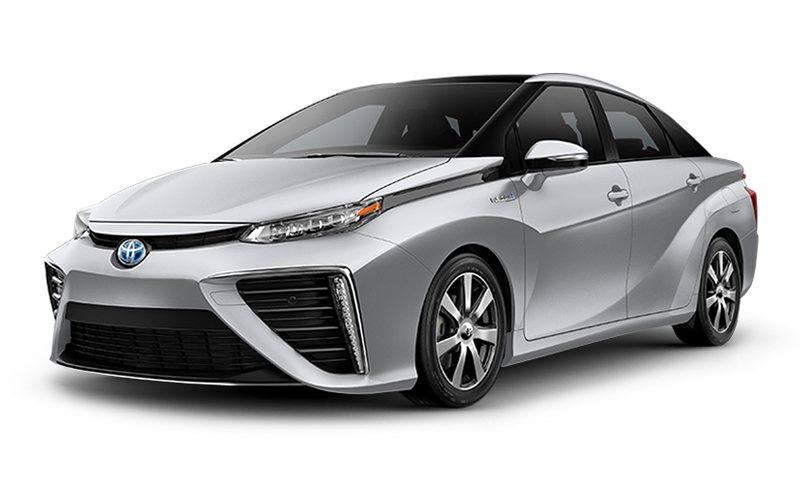 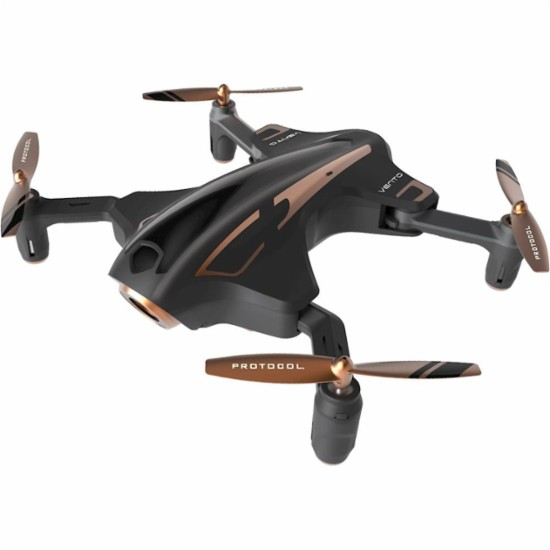 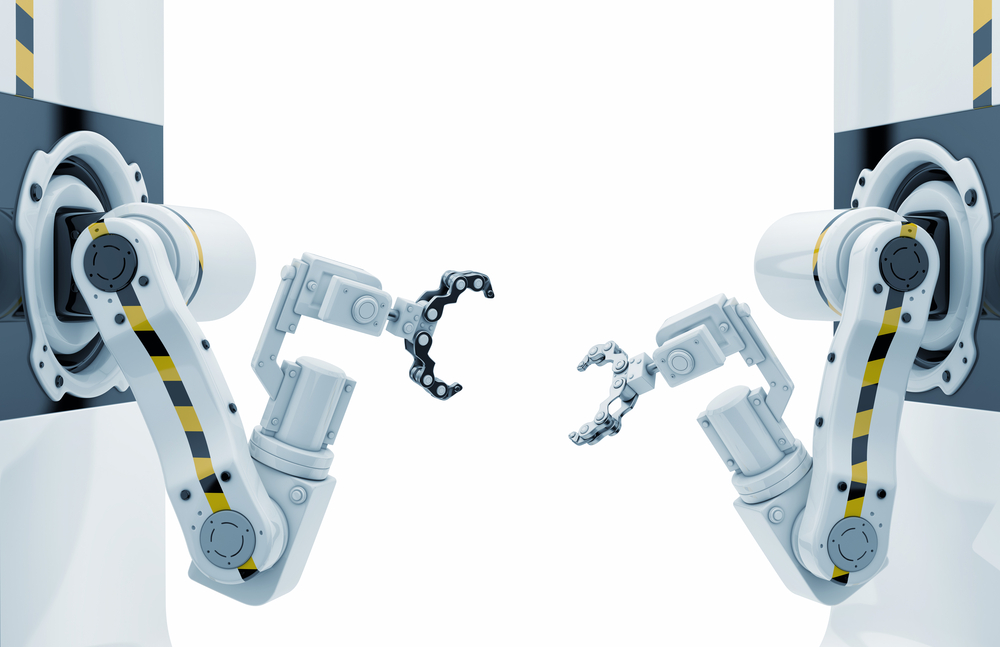 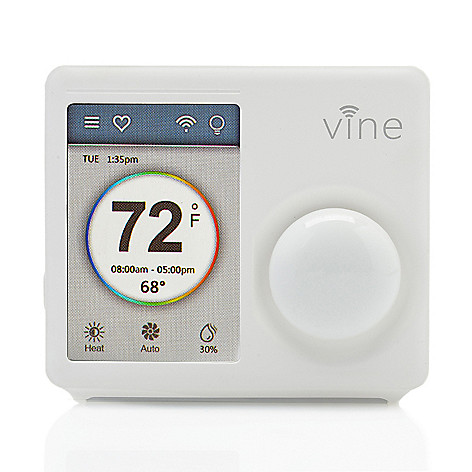 [All images from Google image search]
5
What’s an autonomous CPS?
Autonomous: without the need for human intervention or control

Autonomous CPS = CPS with no human operator!

Semi-autonomous: CPS with autonomy under specific conditions, but requiring a human operator otherwise.

Today, several CPS examples are semi-autonomous, and getting to fully autonomous
6
Autonomous/Semi-autonomous CPS
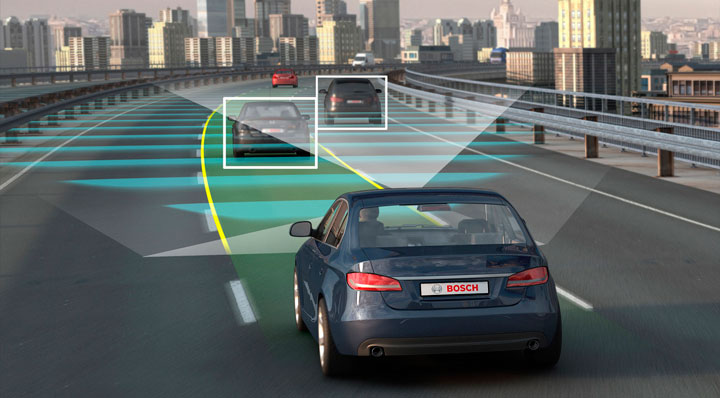 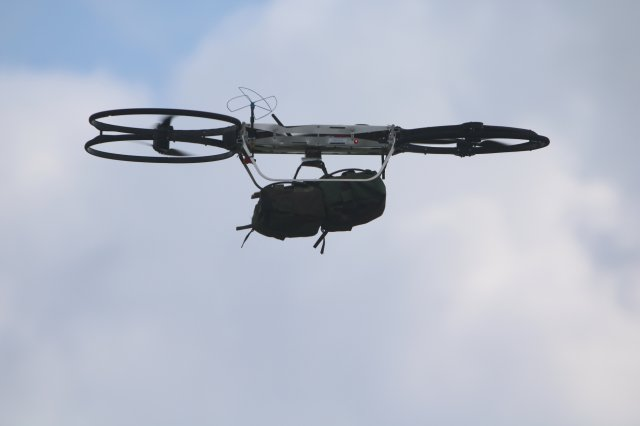 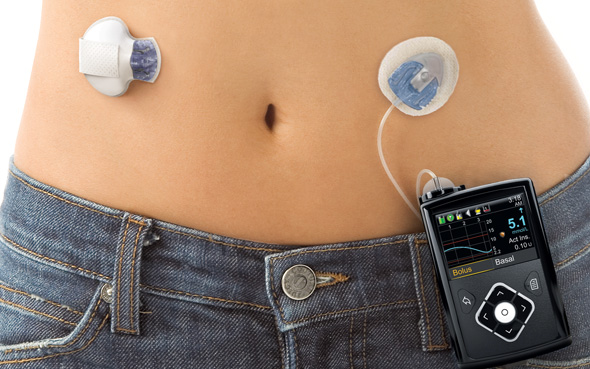 Image credit: army.mil
Image credit: Google images
Image credit: Motor Authority
7
Course Objectives
Gain basic familiarity with CPS topics
Computational models
Control algorithms 
Software Architectures
Challenge Problems/Case studies
“Model-Based” Software Development Paradigm for CPS
Developing models for physical components + software + communication
Software Engineering: Writing checkable requirements and tests 
Software testing for CPS
Learn autonomous software stack through case studies in autonomy
8
Key theme of the course: Formal Reasoning
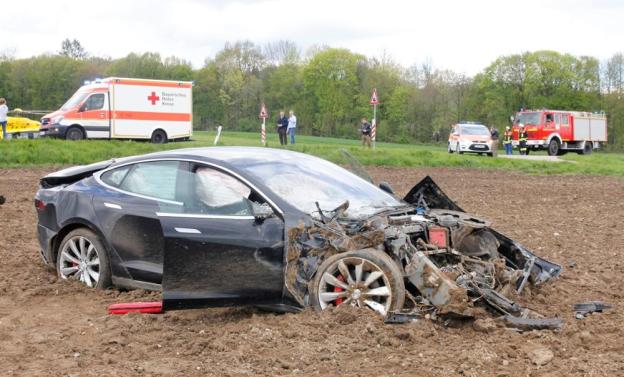 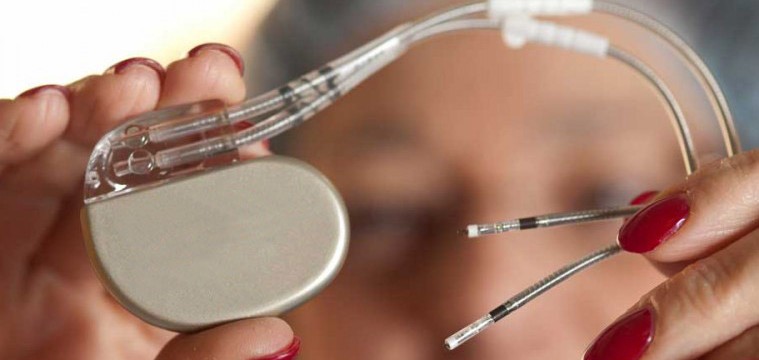 Formal Reasoning is required because we are dealing with systems that are safety-critical, and/or mission-critical with huge implications on human health, well-being, economy, etc.
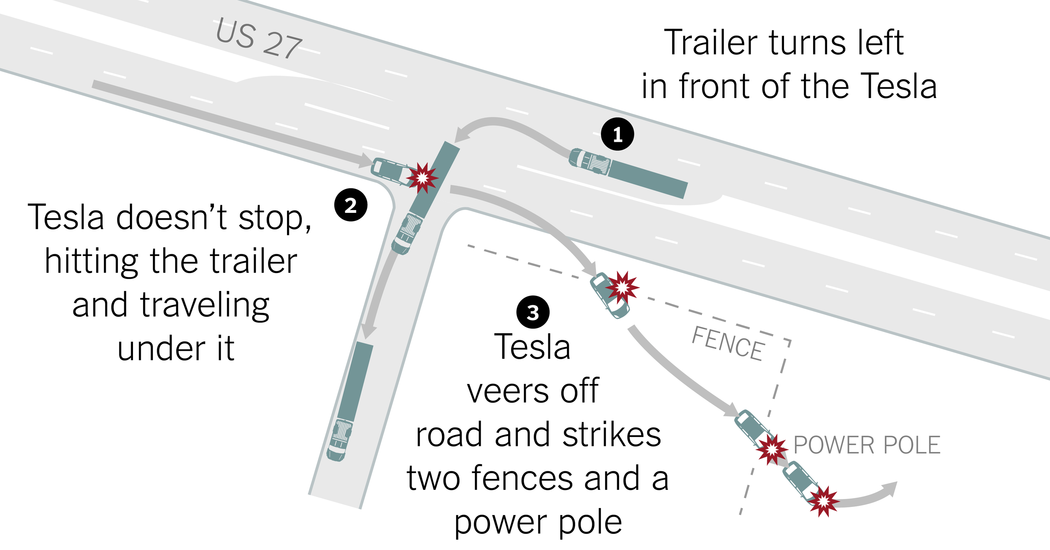 The FDA has issued 23 recalls of defective devices during the first half of 2010, all of which are categorized as “Class I,” meaning there is “reasonable probability that use of these products will cause serious adverse health consequences or death.”
9
Course Overview
Part I: Model-based Development
Synchronous & Asynchronous Models, Timed Models, Dynamical System Models, Hybrid Models, Basics of Control
Part II: Expressing Requirements, Monitoring, Test Generation
Temporal Logic, Test Generation, Falsification
Part III: Ingredients of Autonomous CPS software
Basics of perception, decision-making, reinforcement learning, sensing, examples from self-driving, UAVs and medical devices
Part IV: Introduction to Formal Verification
Reachability Analysis, Barrier Certificates, Mining Requirements
10
How will we evaluate ourselves?
4 Homework Assignments
Two written assignments, and two coding assignments
Coding assignments: Develop components in the software stack of an autonomous CPS application 

2 simple take-home exams
Will test basic understanding of what we cover in the course

Class Project
11
Class Project
Purpose: 
Practice Model-based Development of a CPS application
Write formal requirements
Generate tests using falsification/test generation
Bonus: Mine requirements / Prove safety 

Expected outcome:
Matlab/Simulink (simulation) model of a CPS application
Can also develop model in Python if that is the preferred language (will require additional work for handling requirements!)
If motivated, you can try to deploy it on the chosen hardware platform
I have a few that I can give you to play with – first-come-first-serve, ask me about these!
12
Class Project
Potential CPS applications:
UAV application (quadrotor drone)
Autonomous vehicle subsystem (e.g. lane change assist, collaborative merging, stop-sign detection, collision avoidance, autonomous intersection management, platooning, etc.)
Medical device (Insulin infusion pump, Pacemaker)
Ground robot with limited sensing capabilities
Biological system
Any other application you want – just check with me before starting work!
13
Learning curve will be sharper if:
You have no knowledge of Matlab
Matlab is easy to learn, with several online resources and tutorials, but it may take you some time if you have never used it!

You have no knowledge of automata
Knowledge of finite-state automata will help, but I will go over the basics

You do not remember elementary calculus
Basics of differential equations
14
Grading and Evaluation Breakdown
Assignments: 40% (4x10)
Tests: 30% (2x15)
Project: 25% (Proposal: 5, Final Deliverable: 15, Final Talk: 5)
Attendance + Class participation: 5%
Please ask questions in class or at office hours!
15
Textbooks: Optional
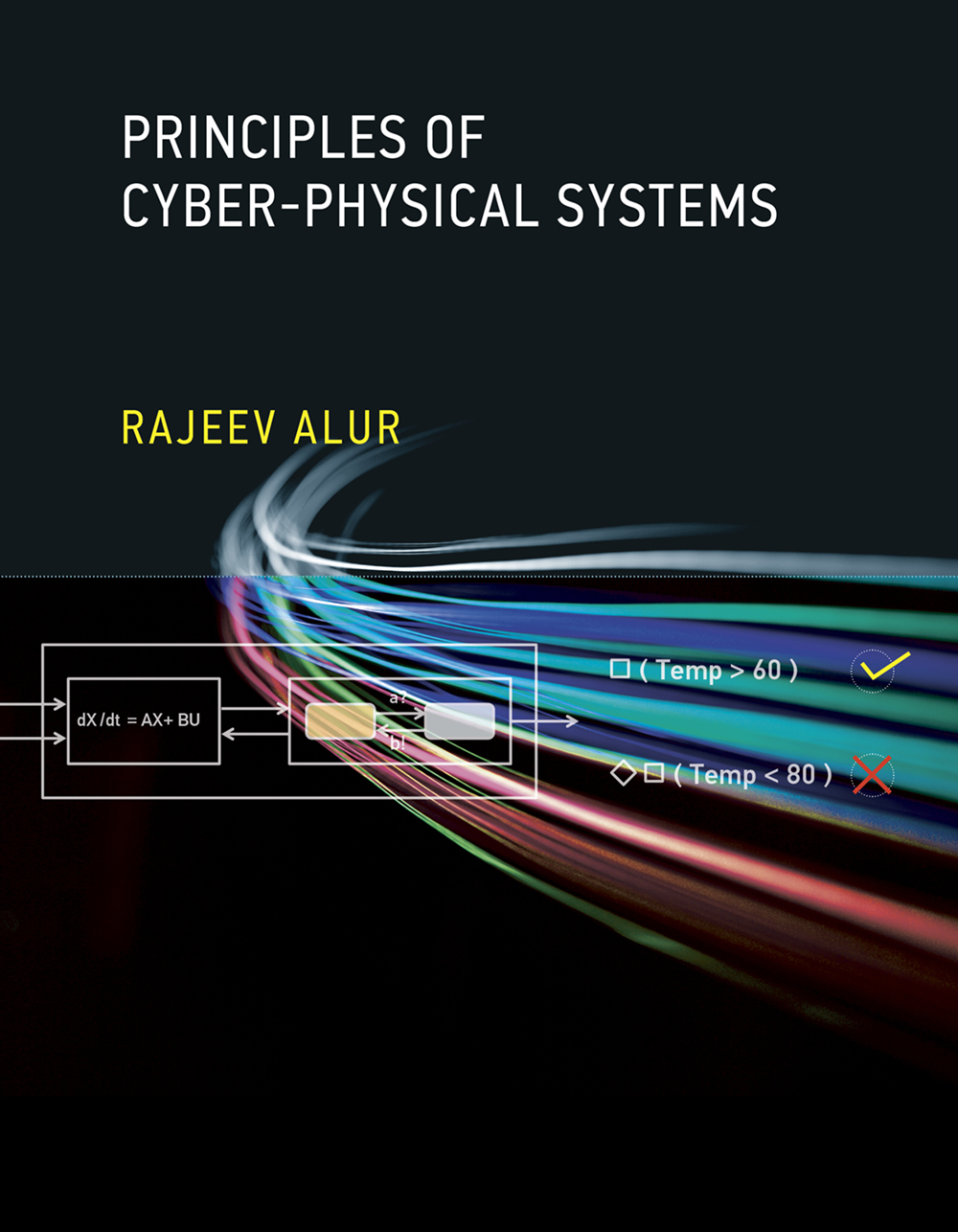 Principles of Cyber-Physical Systems by Rajeev Alur
$56-63 on Amazon
Free e-book available on USC libraries

Introduction to Embedded Systems: A CPS approach
- Free at: https://ptolemy.berkeley.edu/books/leeseshia/
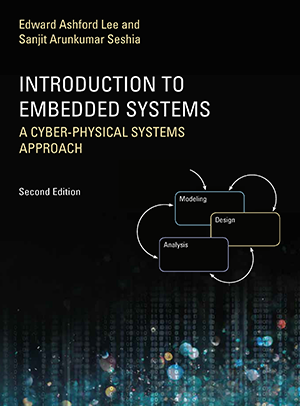 16
Office Hours, Class Timings
Class Timing: 2:00-5:20
First 5 mins: recap of last lecture + outline of this lecture + announcements
Last 20 mins: optional questions, discussions, etc.

Office Hours: Monday, 12:00pm-2:00pm, SAL 340, or by appointment.

No TA
17
Introductions …
What’s your background?
Why did you feel like taking this course?
What do you expect to get out of it?
Exposure to Matlab/Simulink/Control Theory?
One fun fact about you.
18
Questions?
19